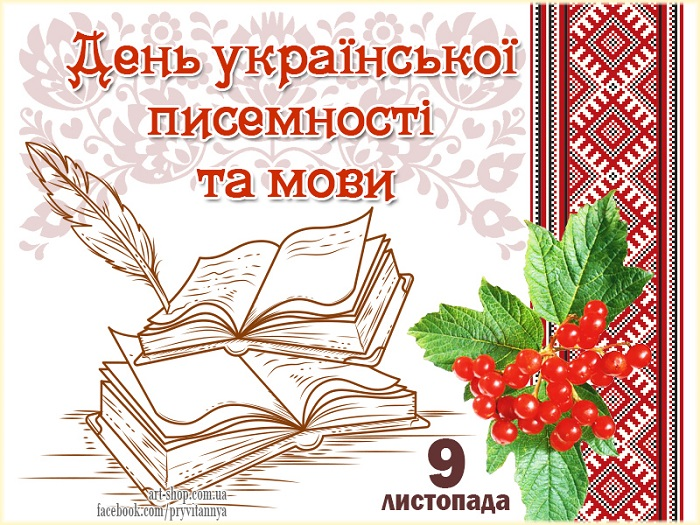 День української писемності та мови